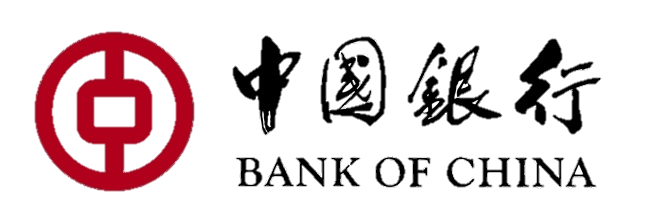 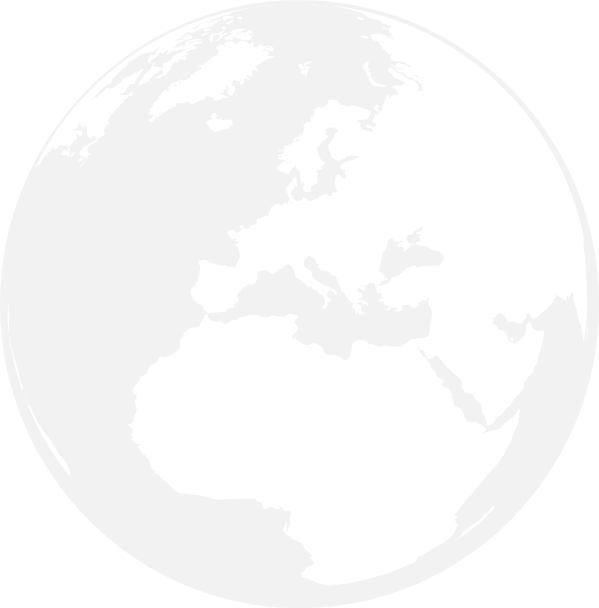 校园地国家助学贷款线上申请指引
中国银行天河支行消费金融中心
2024年6月
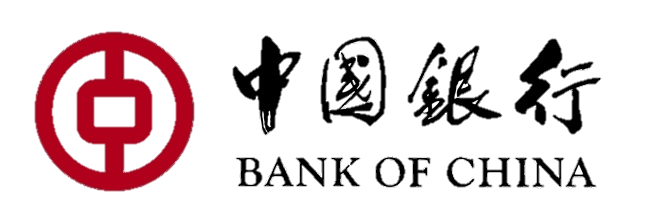 一
政策解读
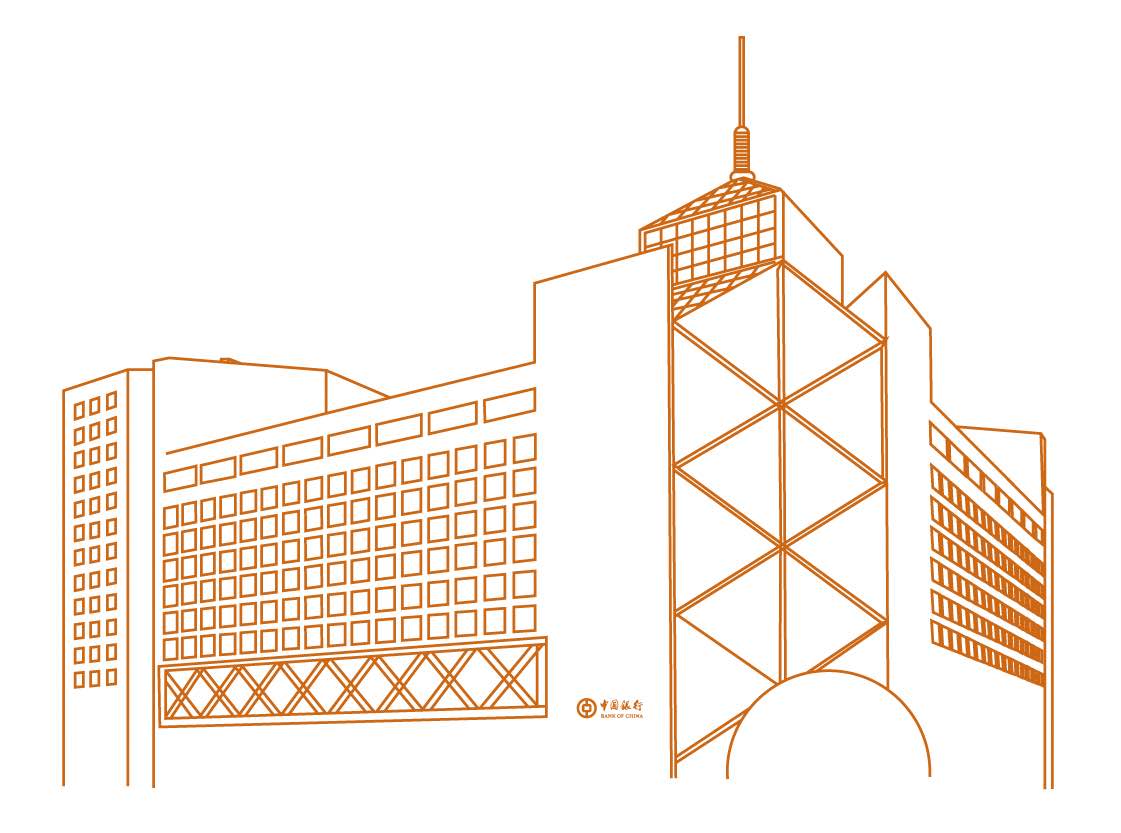 二
三
四
贷前准备
申请流程
贴心提醒
政策解读
高校家庭经济困难学生可申请国家助学贷款，贷款应优先用于支付学费和住宿费，超出部分可用于弥补日常生活费。学生在校学习期间，国家助学贷款所发生的利息由财政全额补贴。
贷款额度：全日制普通本科生和预科生每人每年最高不超过16000元；全日制研究生每人每年最高不超过20000元。
贷款期限：学制剩余年限加15年，最长不超过22年。
贷款利率：按照同期同档次贷款市场报价利率（LPR）减60个基点（即减0.6%）执行。
贷款还款方式：等额本息还款法。
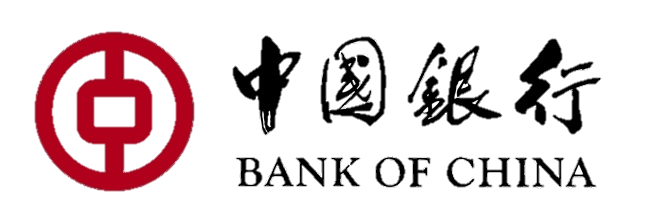 一
政策解读
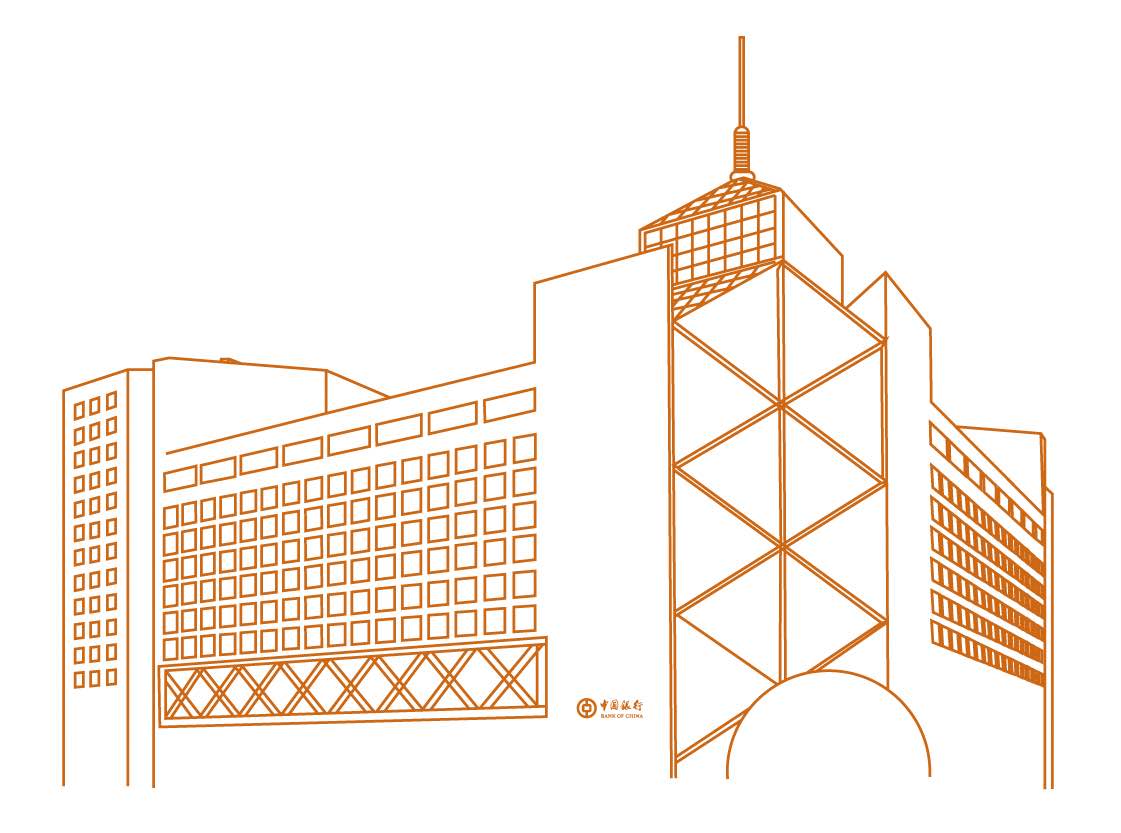 二
三
四
贷前准备
申请流程
贴心提醒
贷前准备
一、下载"中国银行手机银行"APP“，开通中国银行手机银行。
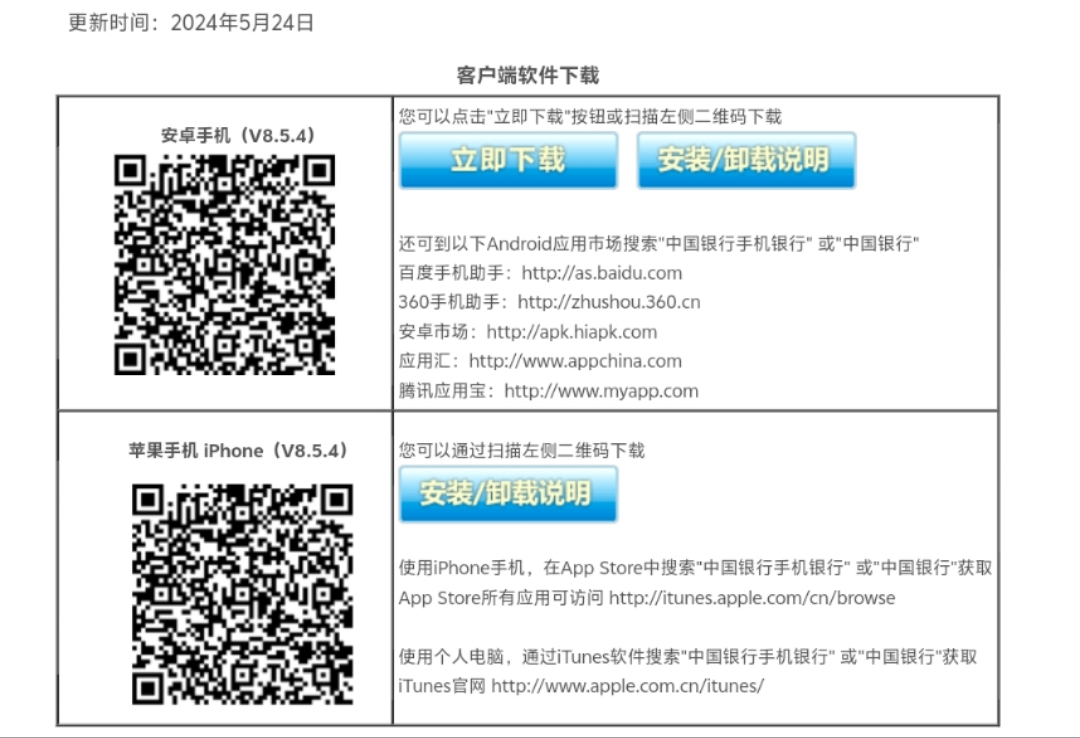 贷前准备
二、准备贷款申请材料
      1、借款学生居民身份证
      2、录取通知书（或学生证）
      3、未成年（即未满18周岁）借款学生须提供法定监护人身份证和书面同      意申请贷款的声明
      


三、提前开立中国银行账户（建议开立一类账户）。如未开立，可通过中国银行手机银行APP的“自助注册”，完成开立中国银行二类账户和注册手机银行。未满16周岁的学生需家长陪同到网点线下开通手机银行（不能线上开立）
贷前准备
借款学生已持有中国工商银行、中国农业银行、中国银行、中国建设银行、交通银行、中国邮政储蓄银行I类账户（例如借记卡等），可在中国银行手机银行在线开立II类账户。
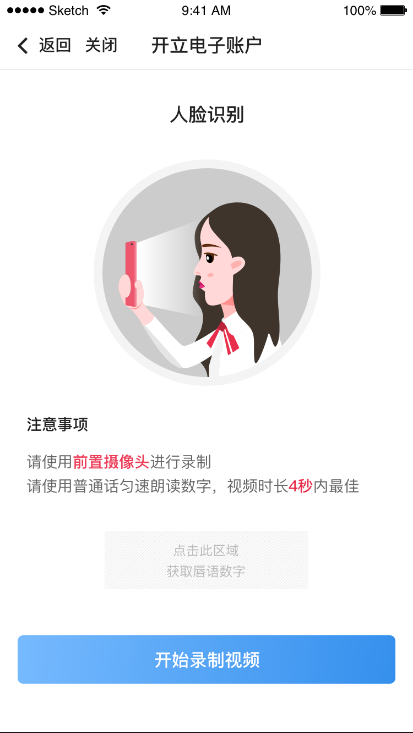 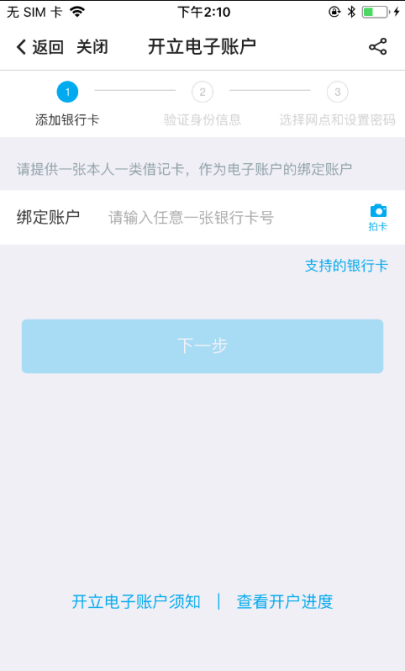 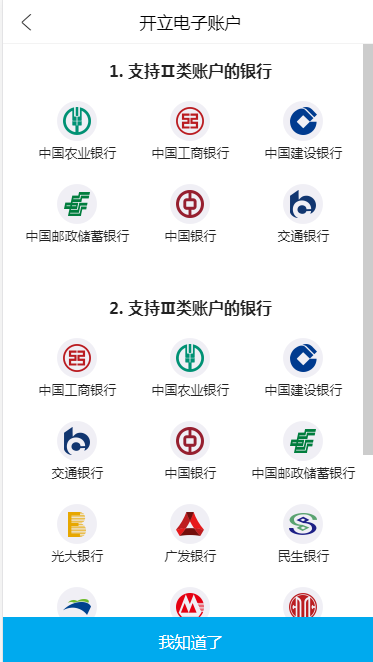 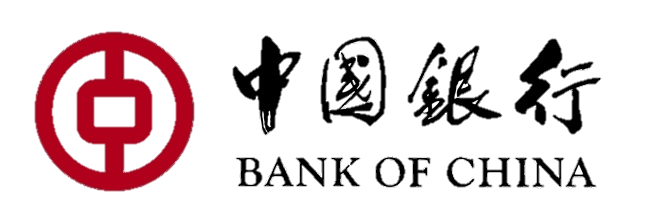 一
政策解读
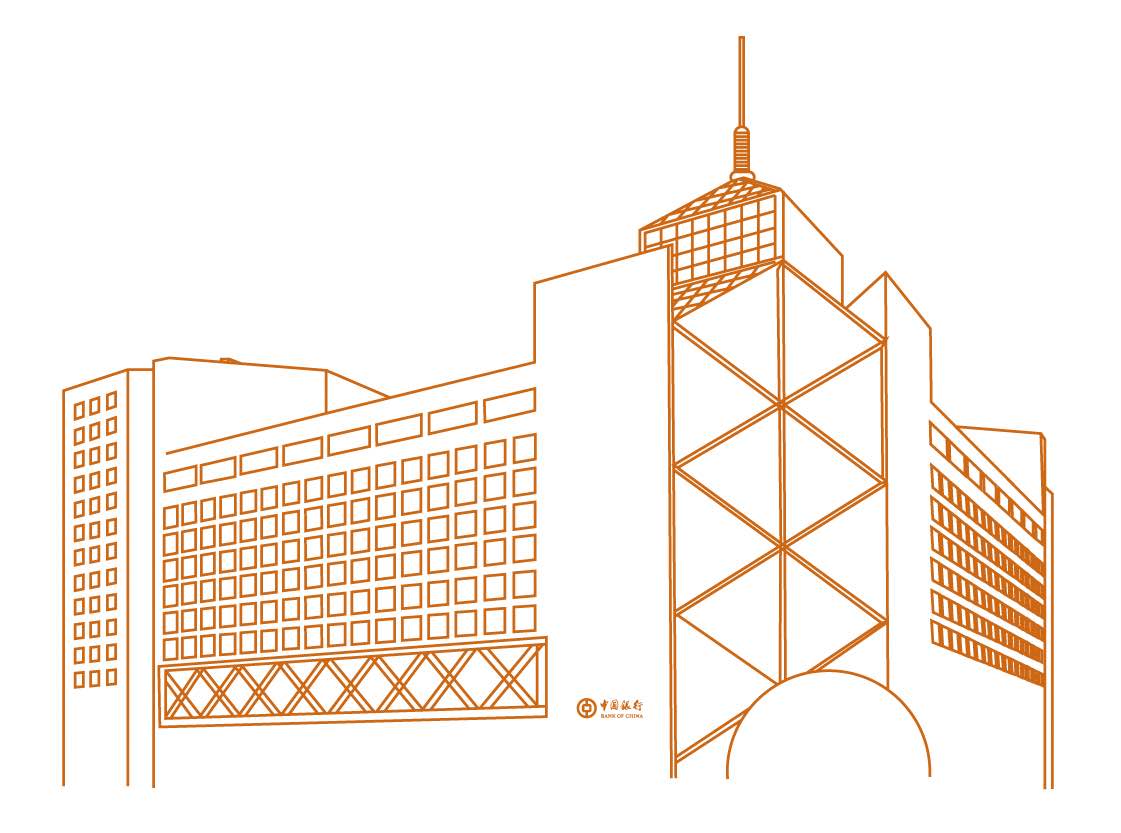 二
三
四
贷前准备
申请流程
贴心提醒
申请流程
银行模型自动化审批
学校在线入学确认审批
学生在线提交贷款申请
学生在线签署贷款合同
银行自动放款
学校在线审批
申请流程
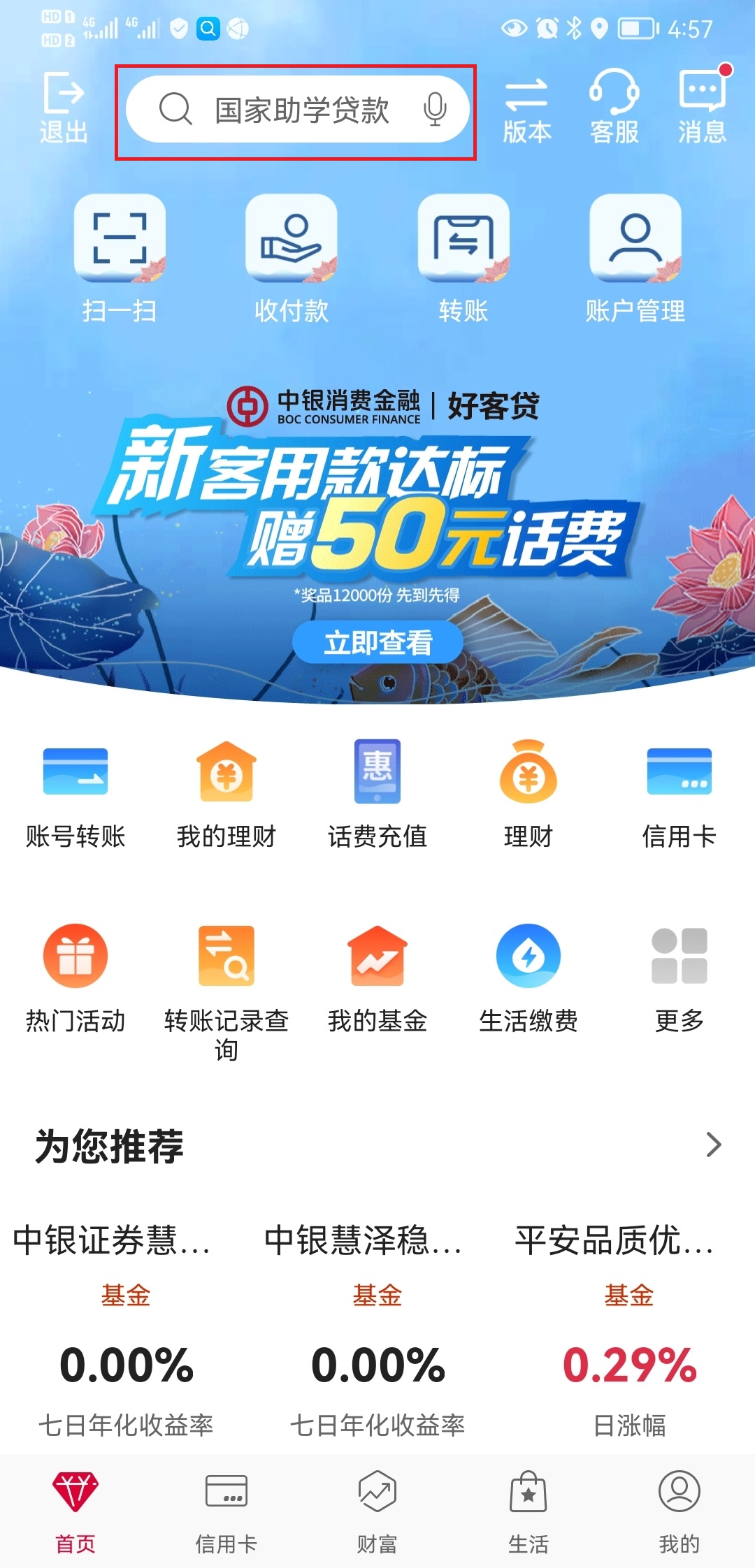 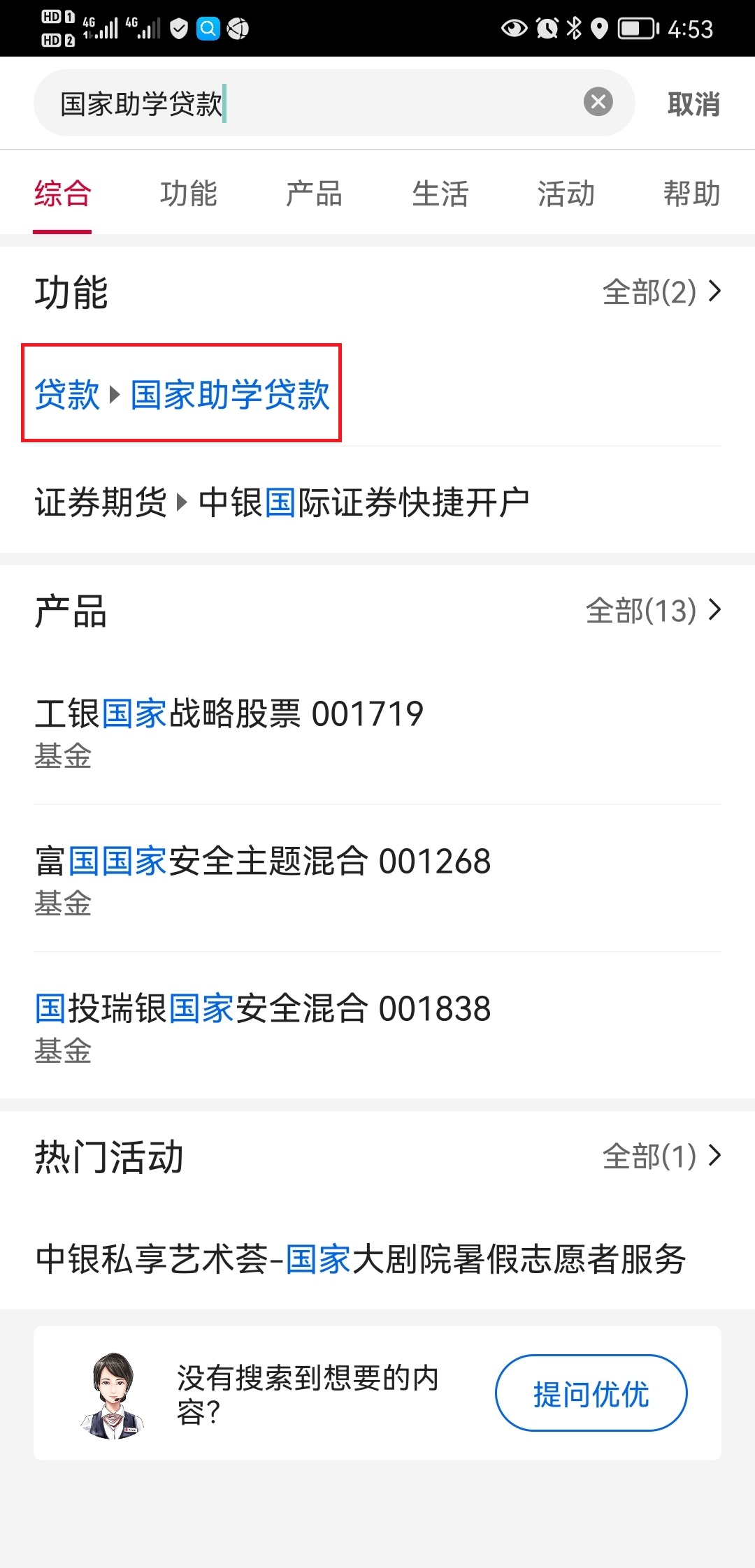 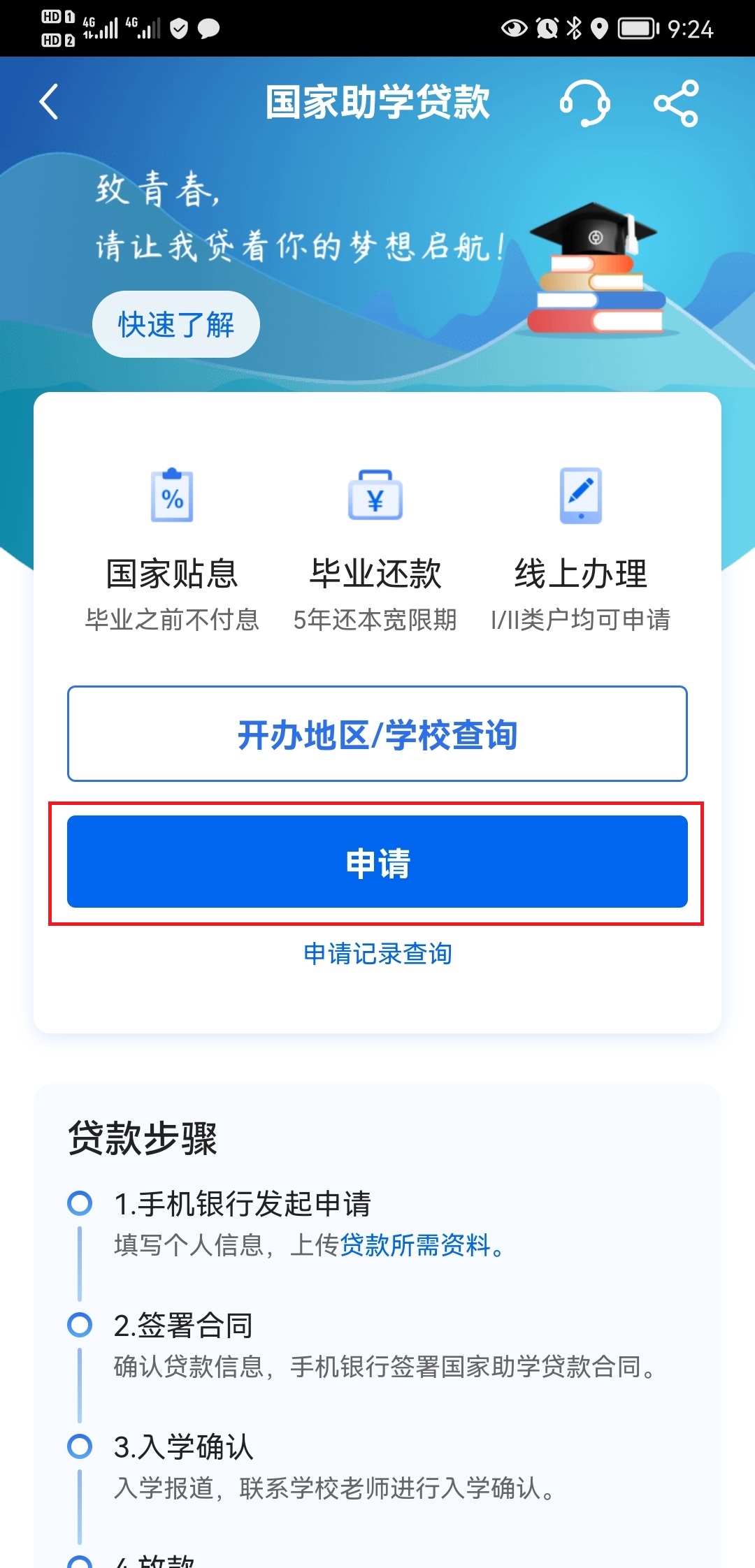 申请流程
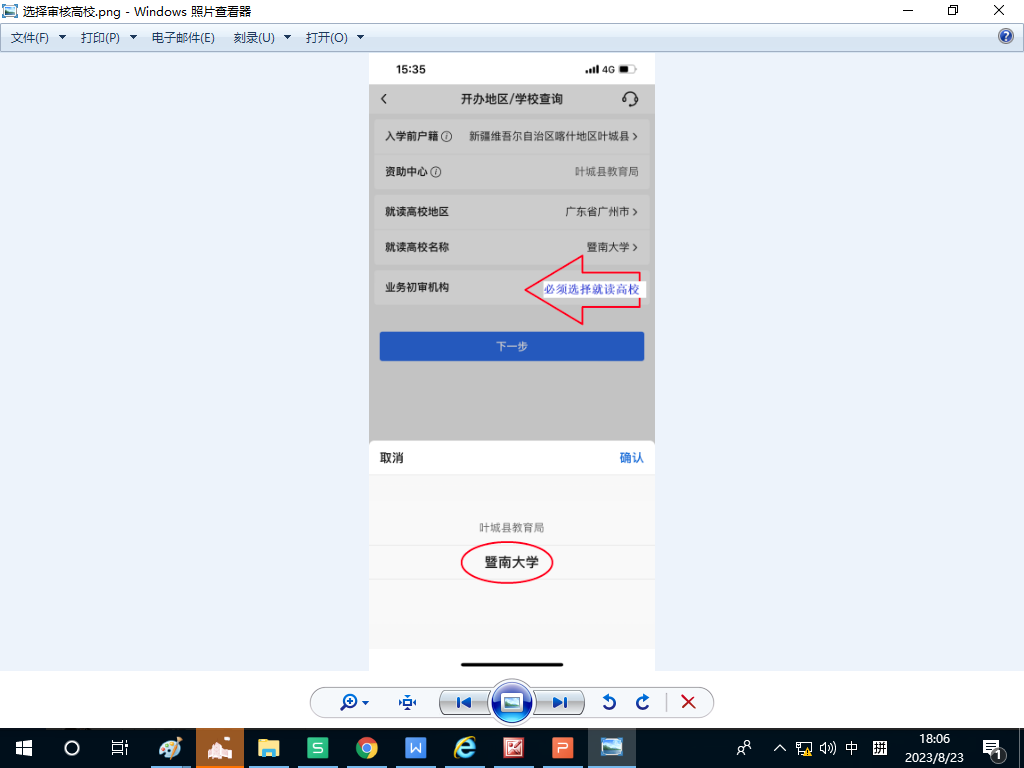 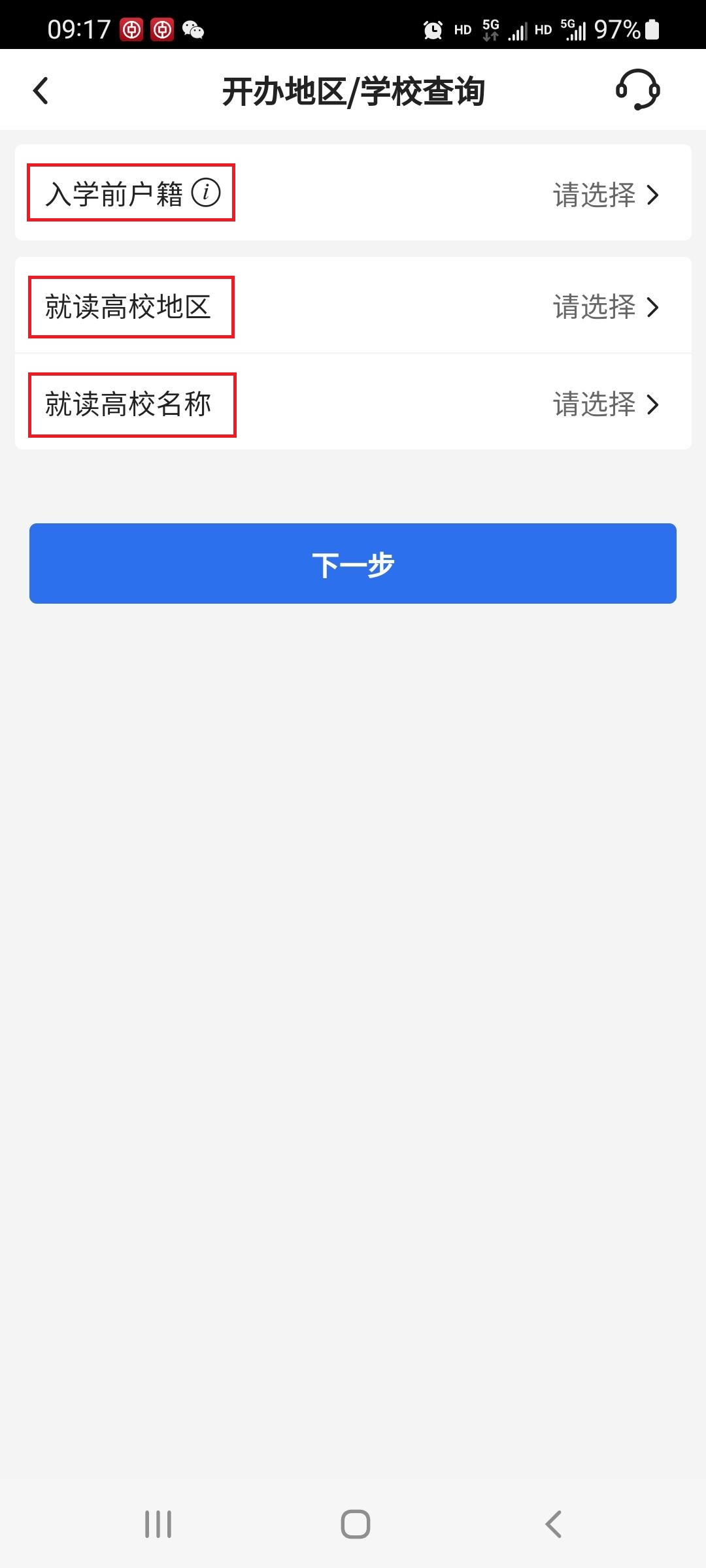 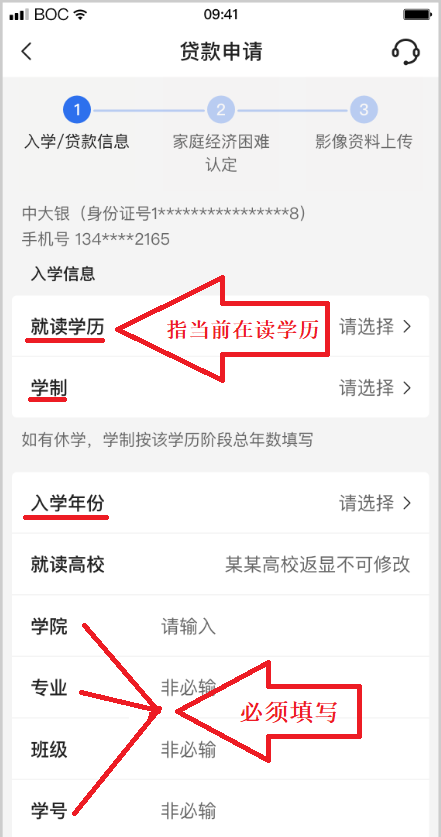 申请流程
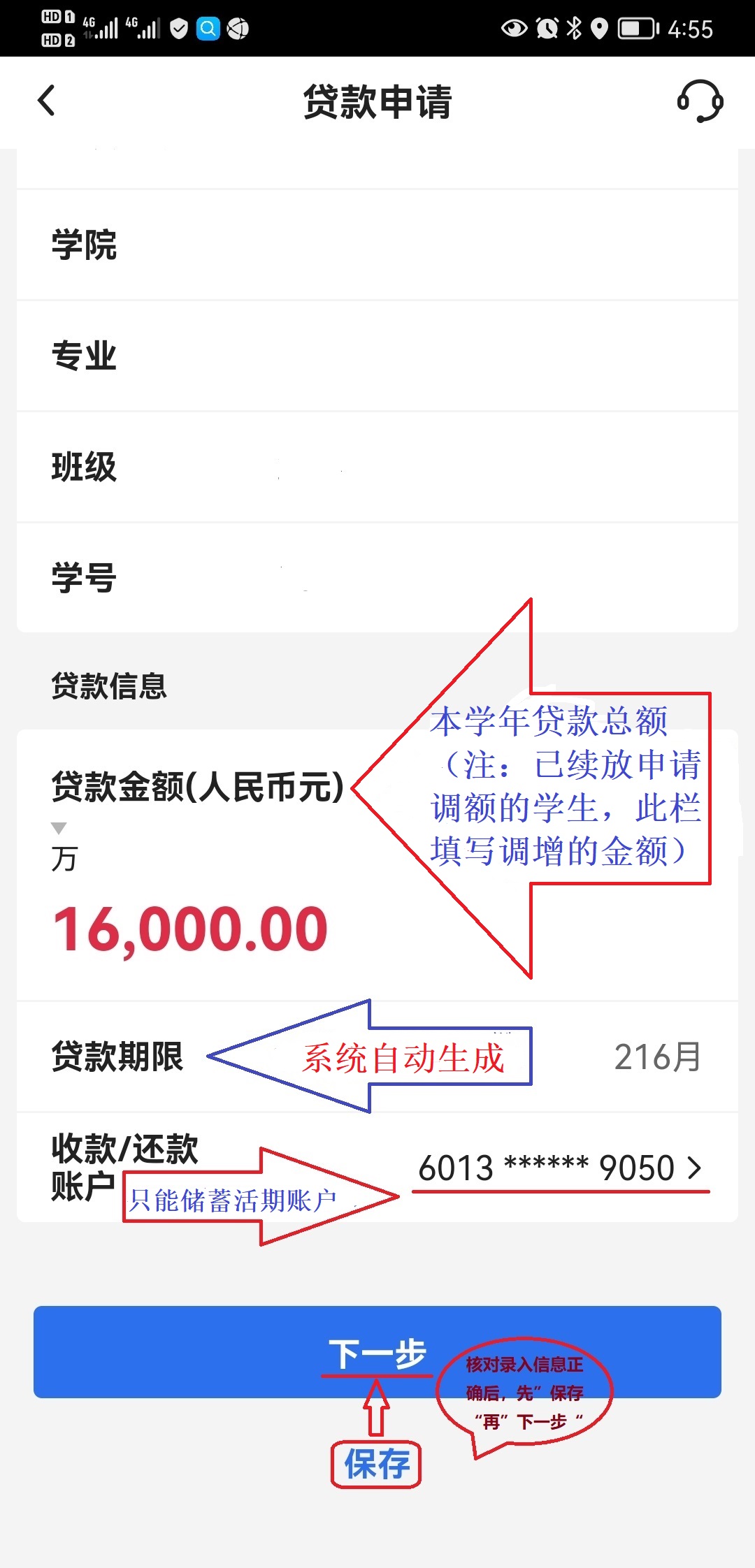 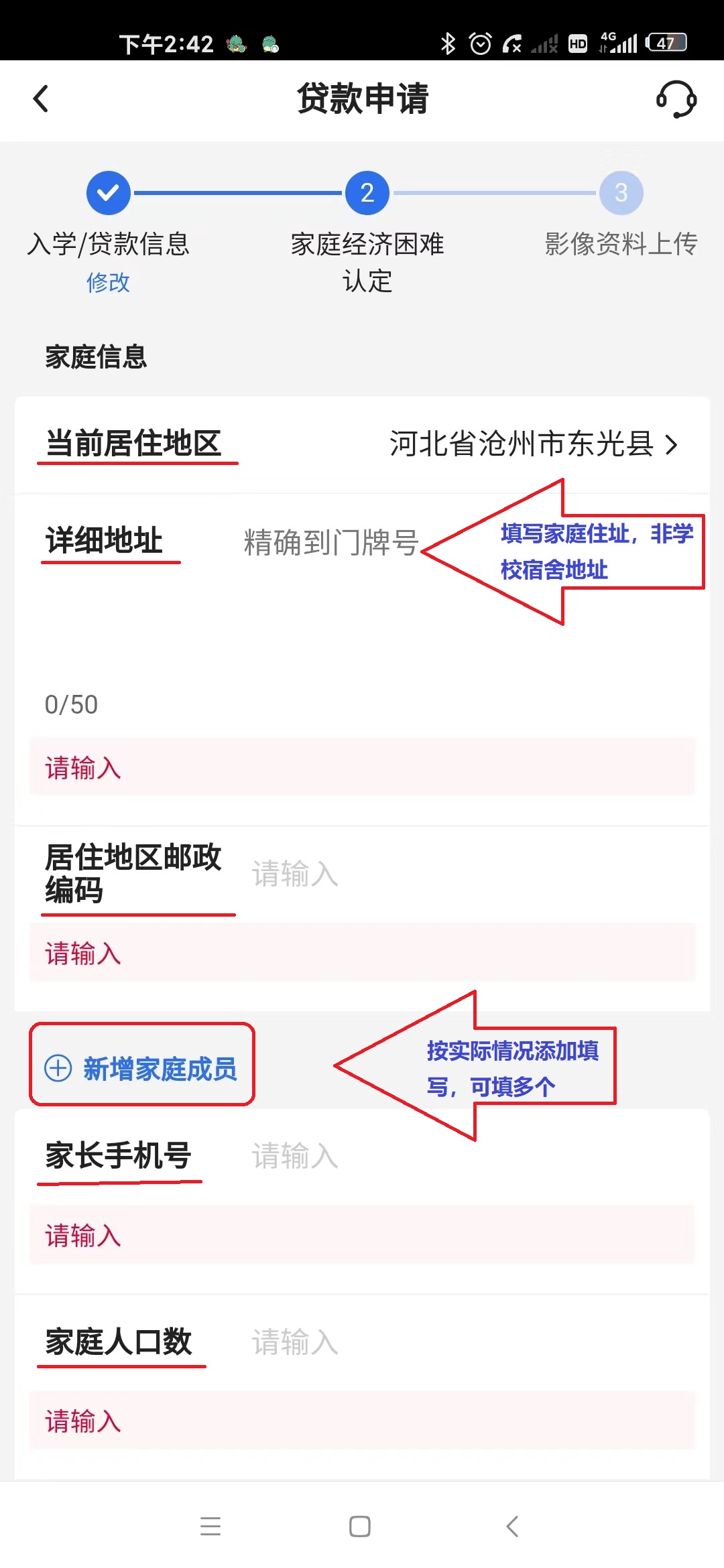 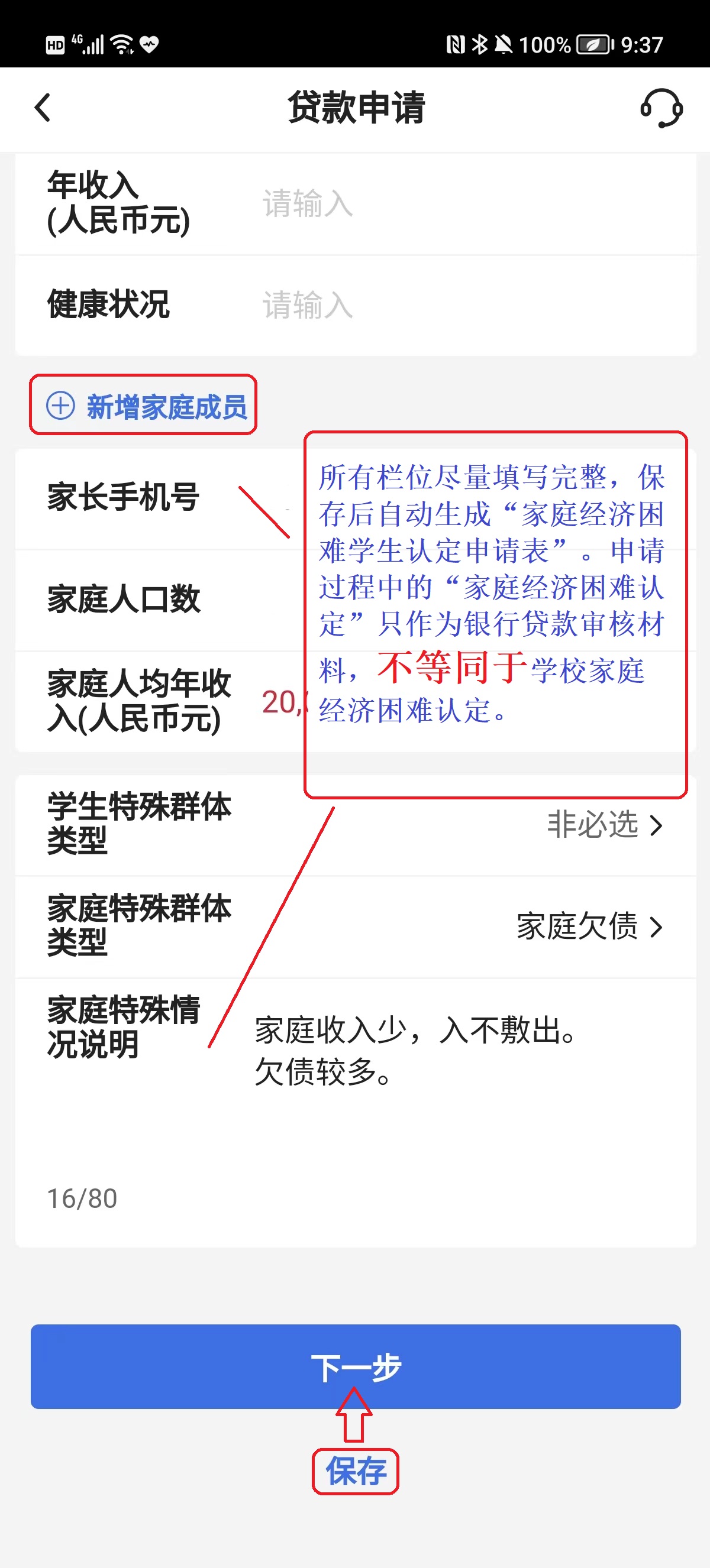 申请流程
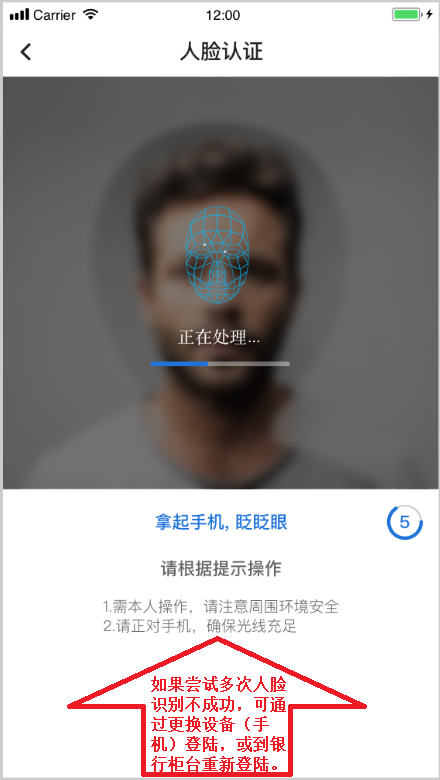 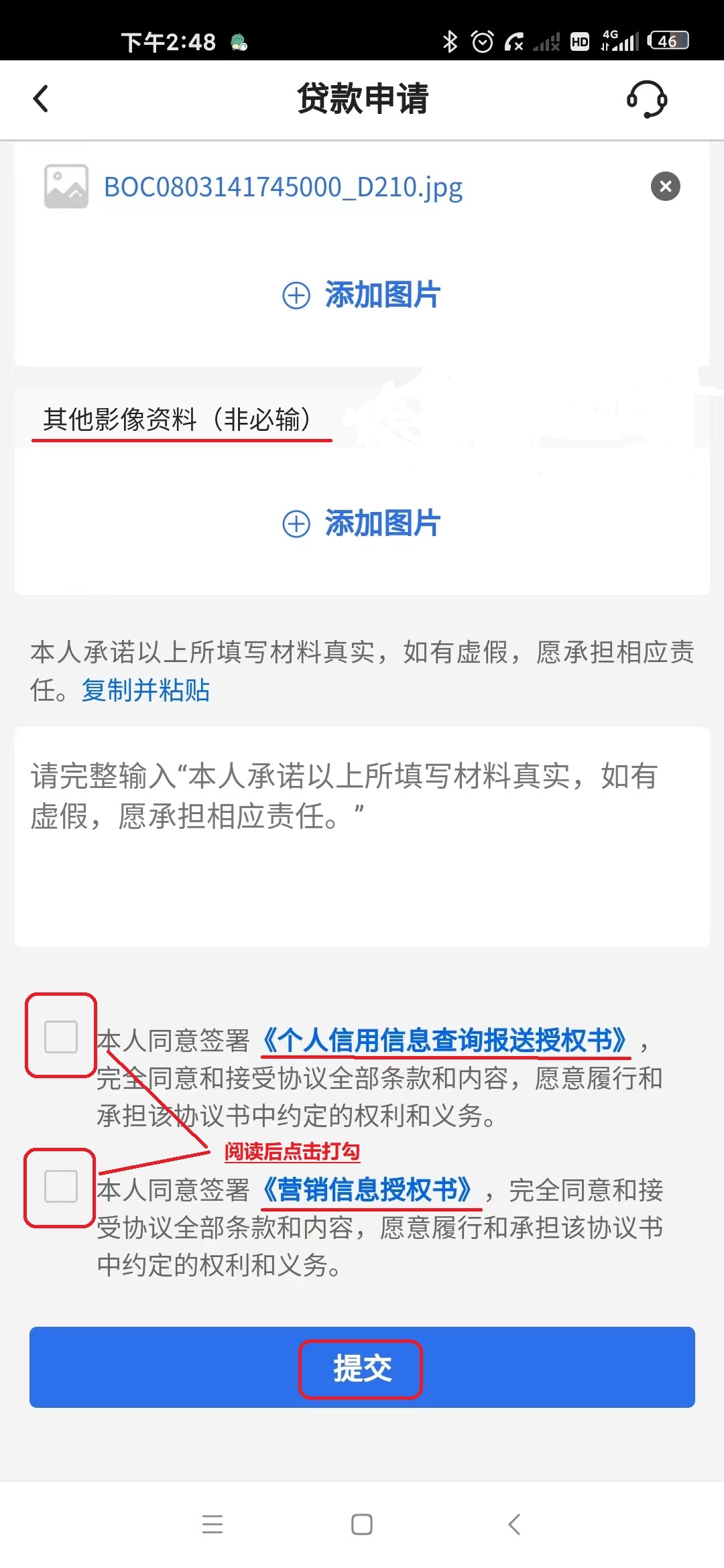 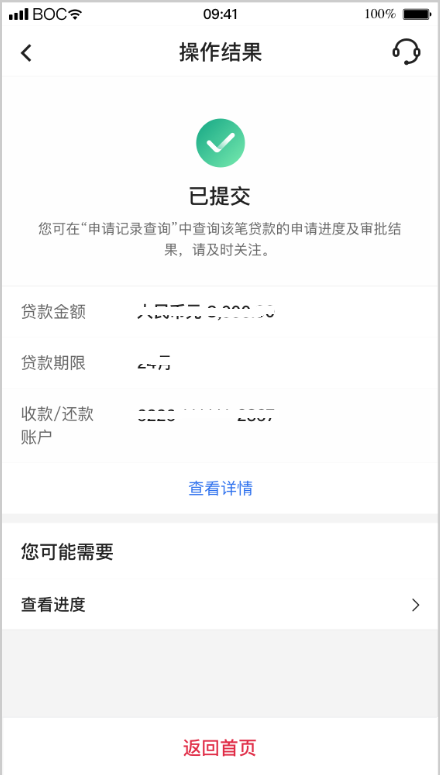 申请流程
待学校困难认定状态
待银行自动化审批状态
待学生签订合同状态
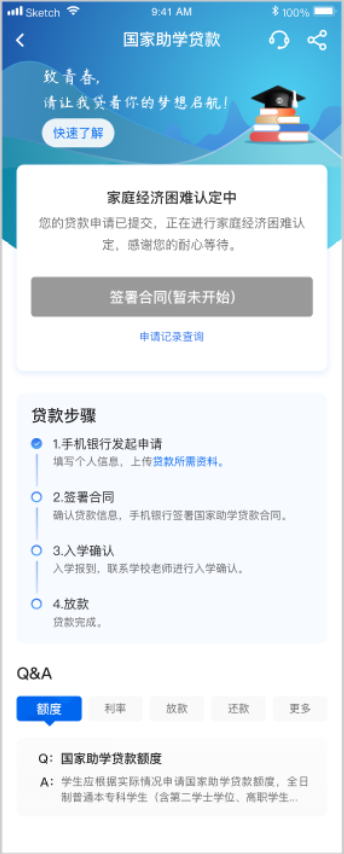 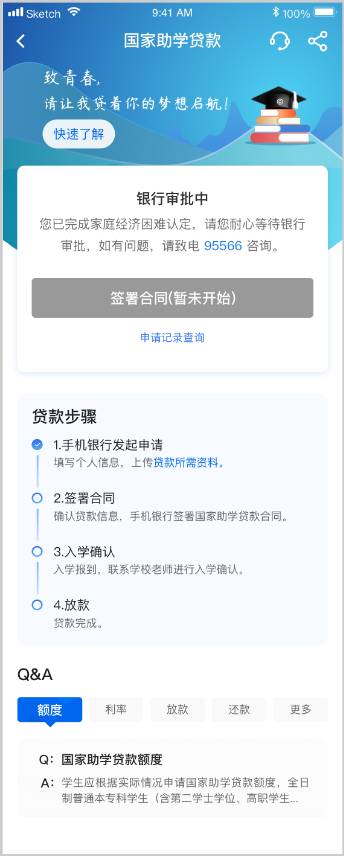 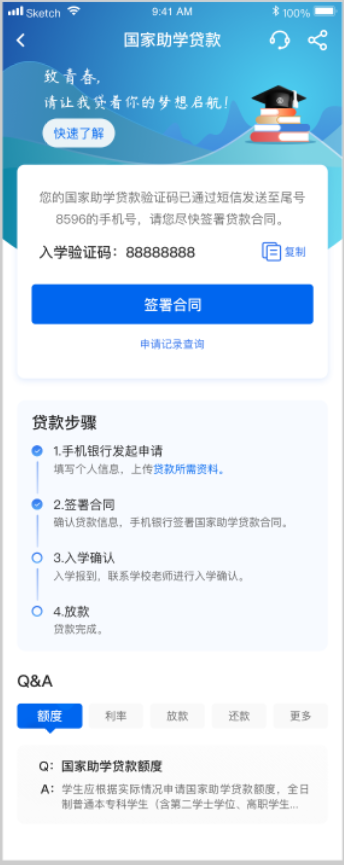 申请流程
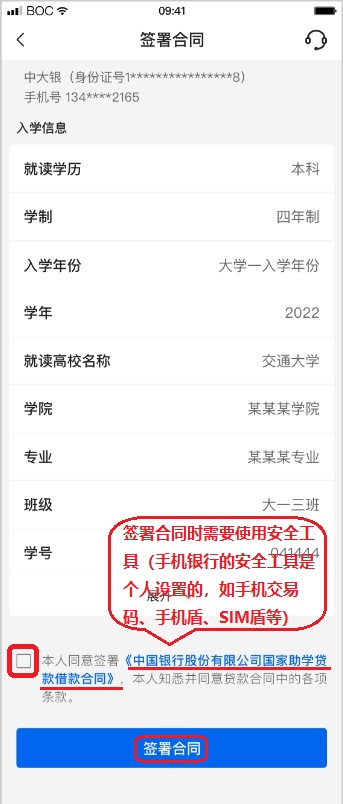 学校通过家庭经济困难认定
签署贷款合同
申请提交后
学校退回（如资料不正确、不完整等）
学生重新核对自己填写信息是否完整正确（如学号填写是否有误、地址是否详细等等），上传影像资料是否清晰，修改后重新提交。
申请流程
学校通过家庭经济困难认定后，学生将收到通知，请尽快完成合同签署（入学验证码自动回显在学校审批系统，学生无需上报学校）。
学校完成入学确认审批后，银行系统自动放款。
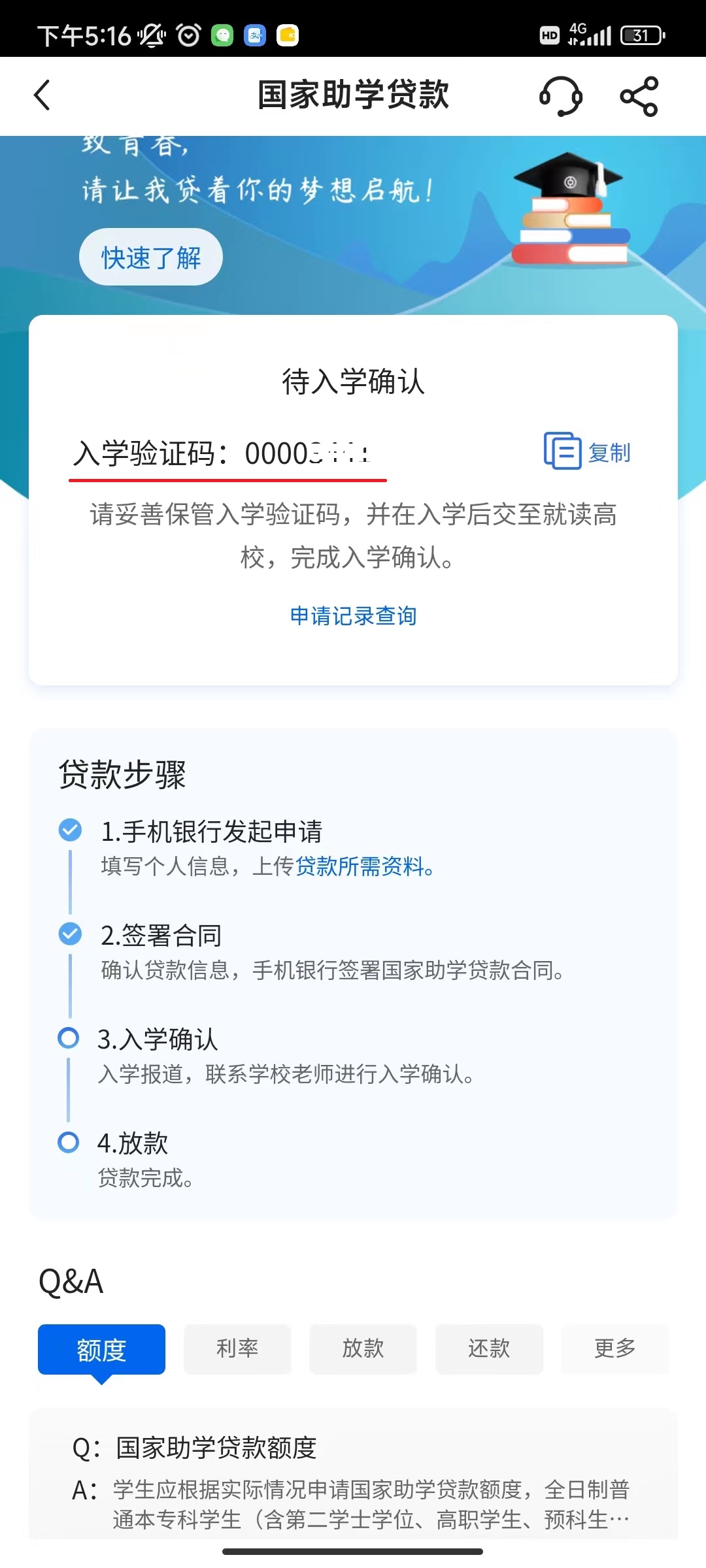 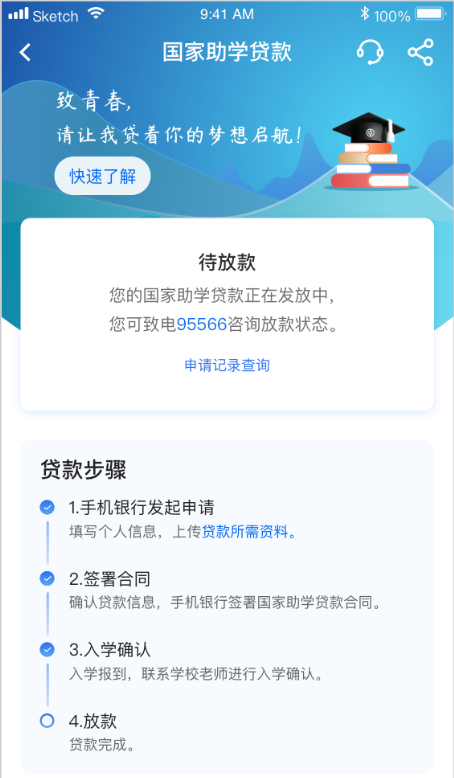 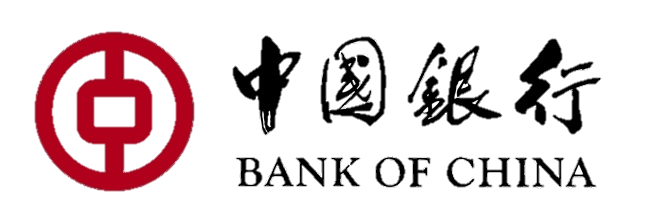 二
一
政策解读
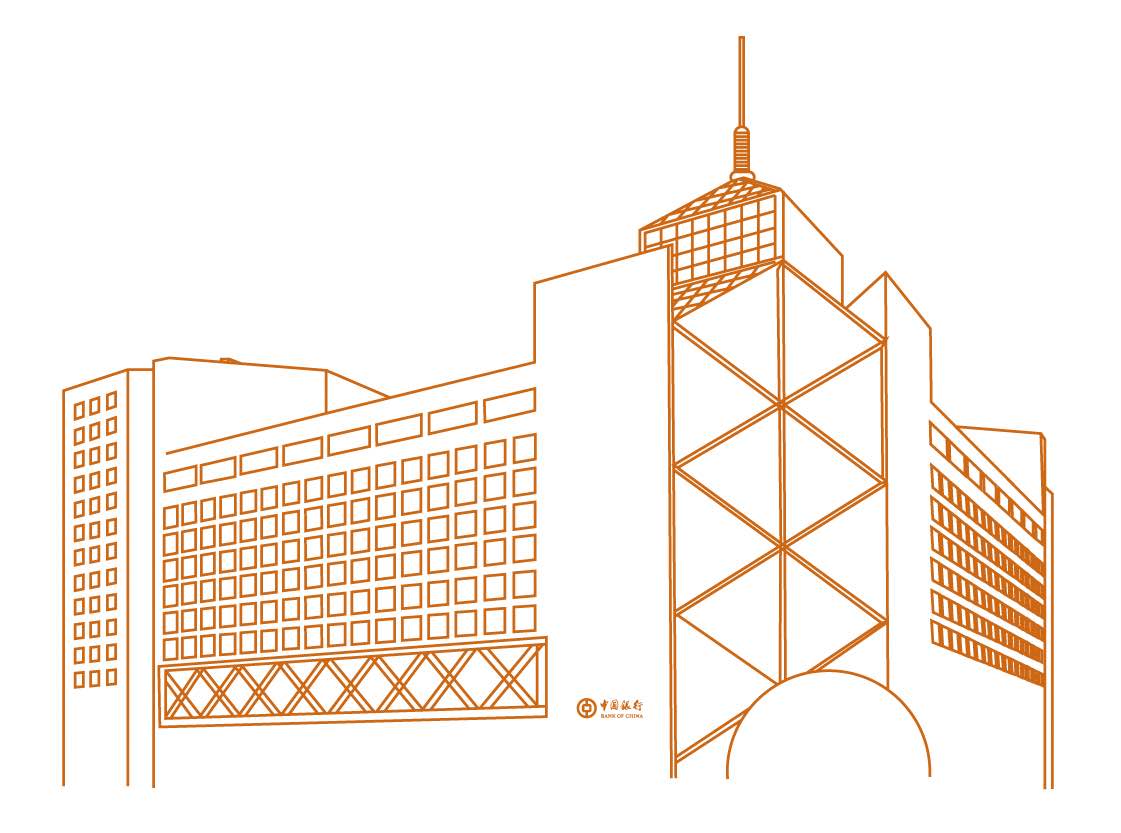 三
申请流程
贴心提醒
贷前准备
四
贴心提醒
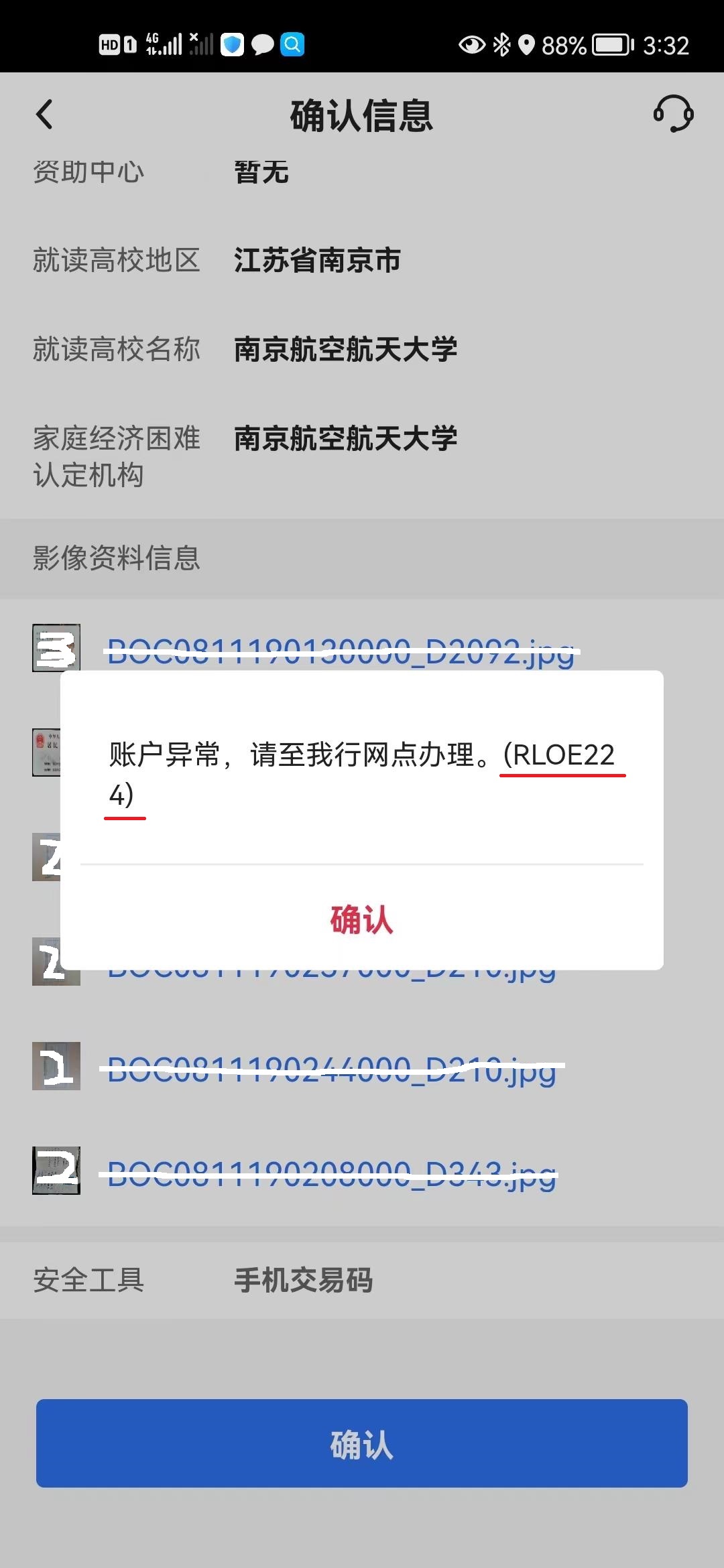 一、提交贷款申请时如出现以下画面，请先激活刚开立的中行账户再提交申请。
贴心提醒
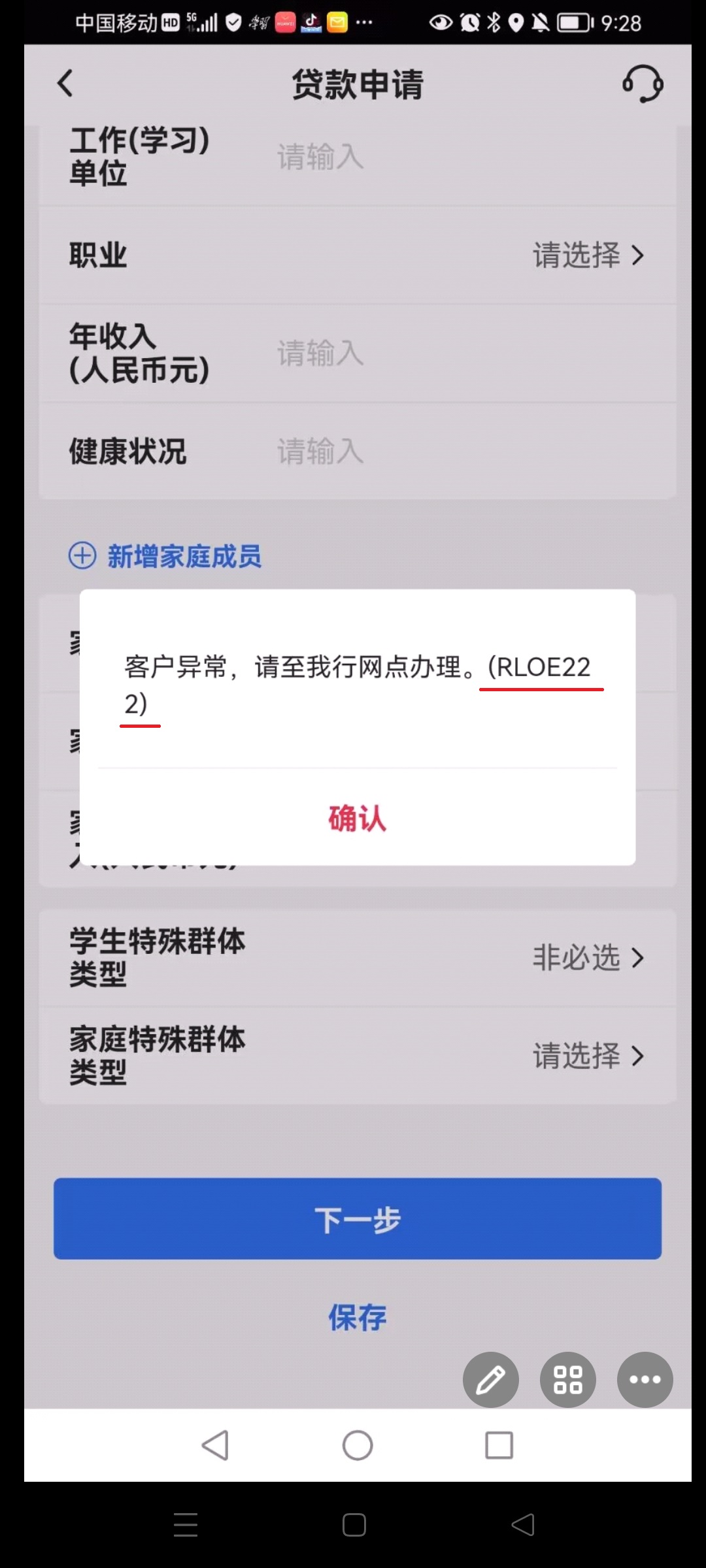 二、提交贷款申请时如出现以下画面，代表“客户身份证过期”，请先更新你的身份证有效期再提交申请。
贴心提醒
三、在贷款申请截至日前（按学校通知要求），请关注手机银行的贷款审批进度。如申请被退回修改，要及时更正有误信息并重新提交，避免错过贷款办理时间。
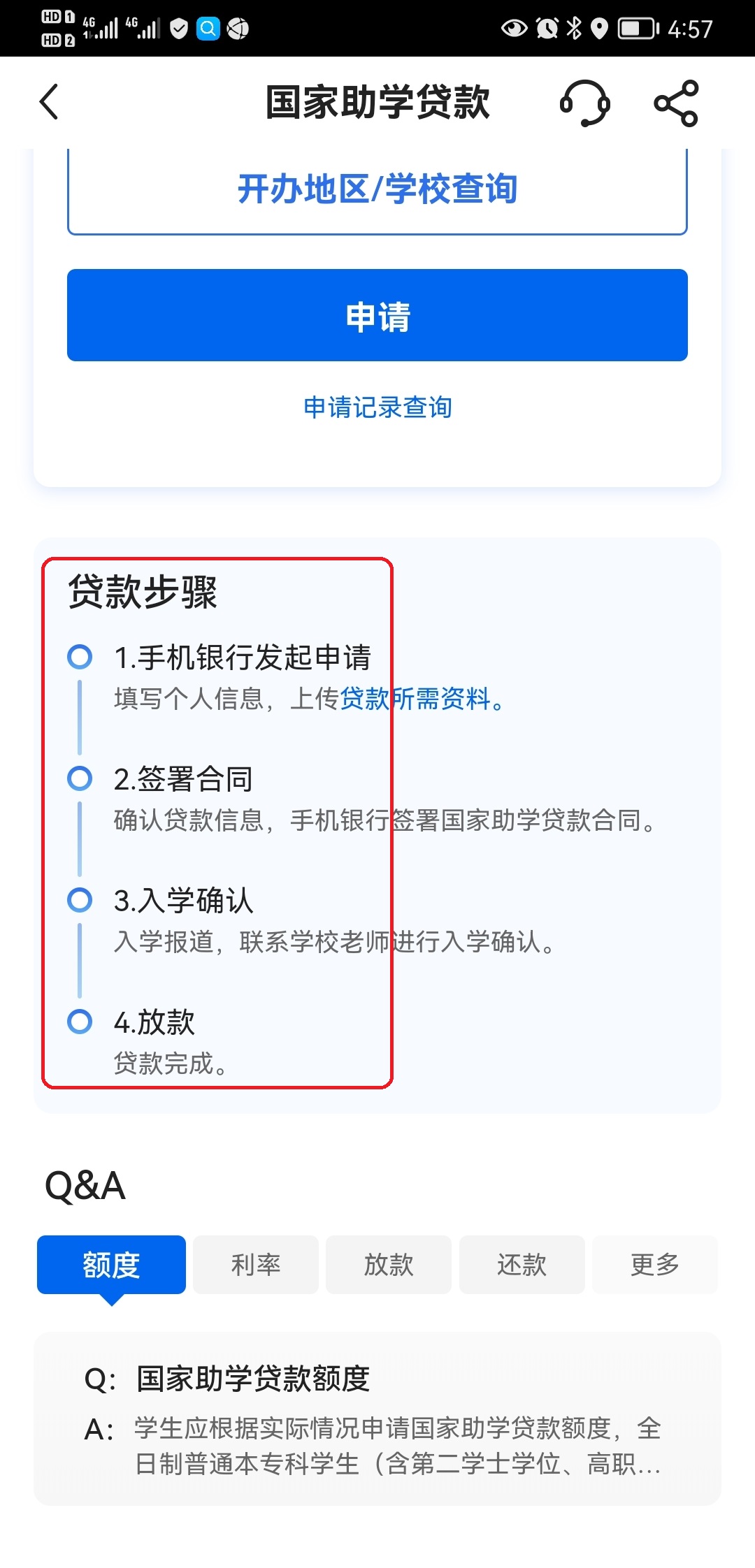 贴心提醒
四、关于放款日期
      1、当前学历申请续贷（2023年有办理校园地贷款）的同学，放款日与2023年贷款发放“日”保持一致。如2023年贷款发放日为10月20日，2024年学校完成入学确认审批在8月20日前，贷款发放日为8月20日，后的则为9月20日（如此类推）。

      2、首次在中国银行申请校园地贷款的同学，放款日为学校完成入学确认审批日。
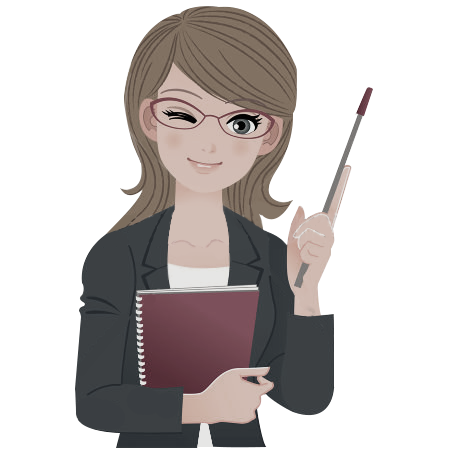 贴心提醒
五、贷款发放后，学生可通过手机银行查看贷款合同（从“国家助学贷款”的“申请记录查询”进入查看）。
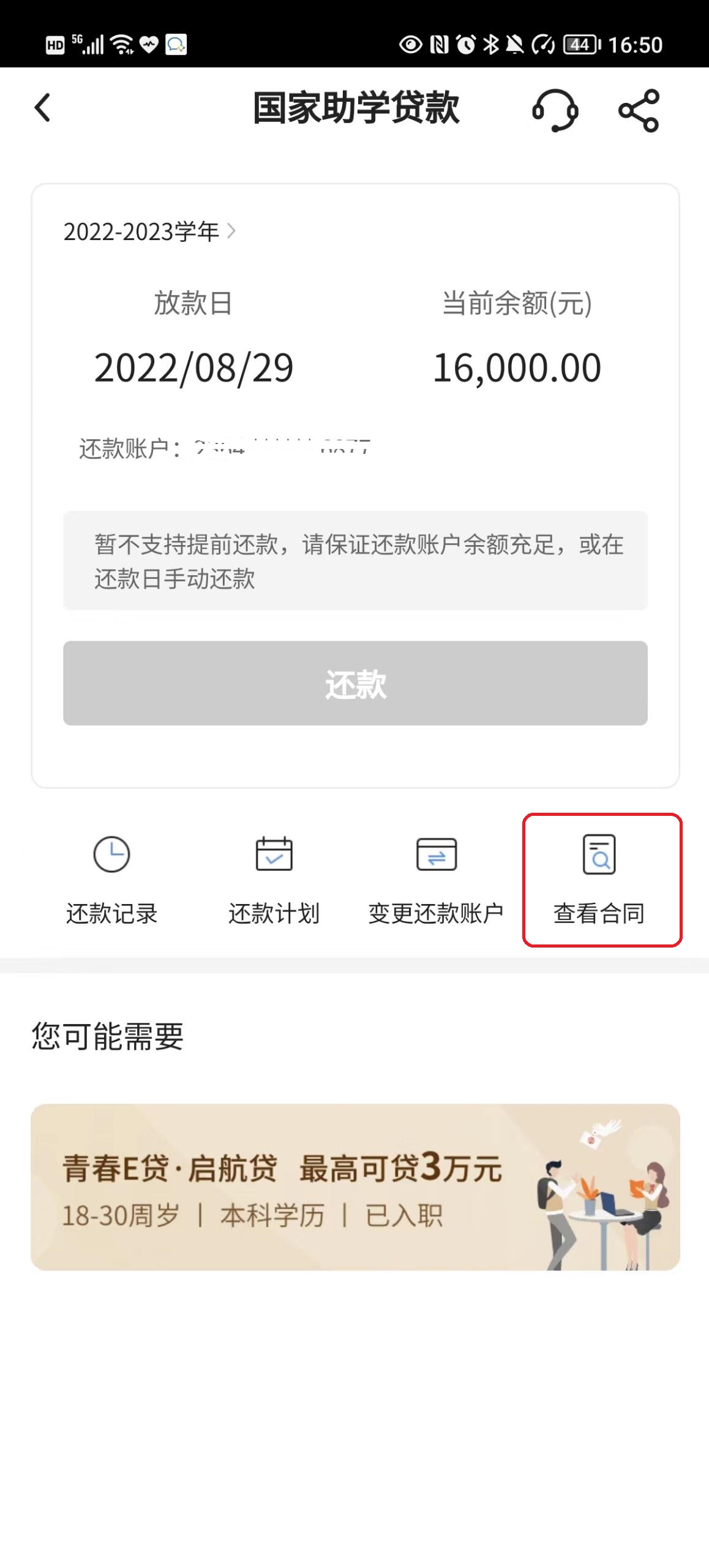 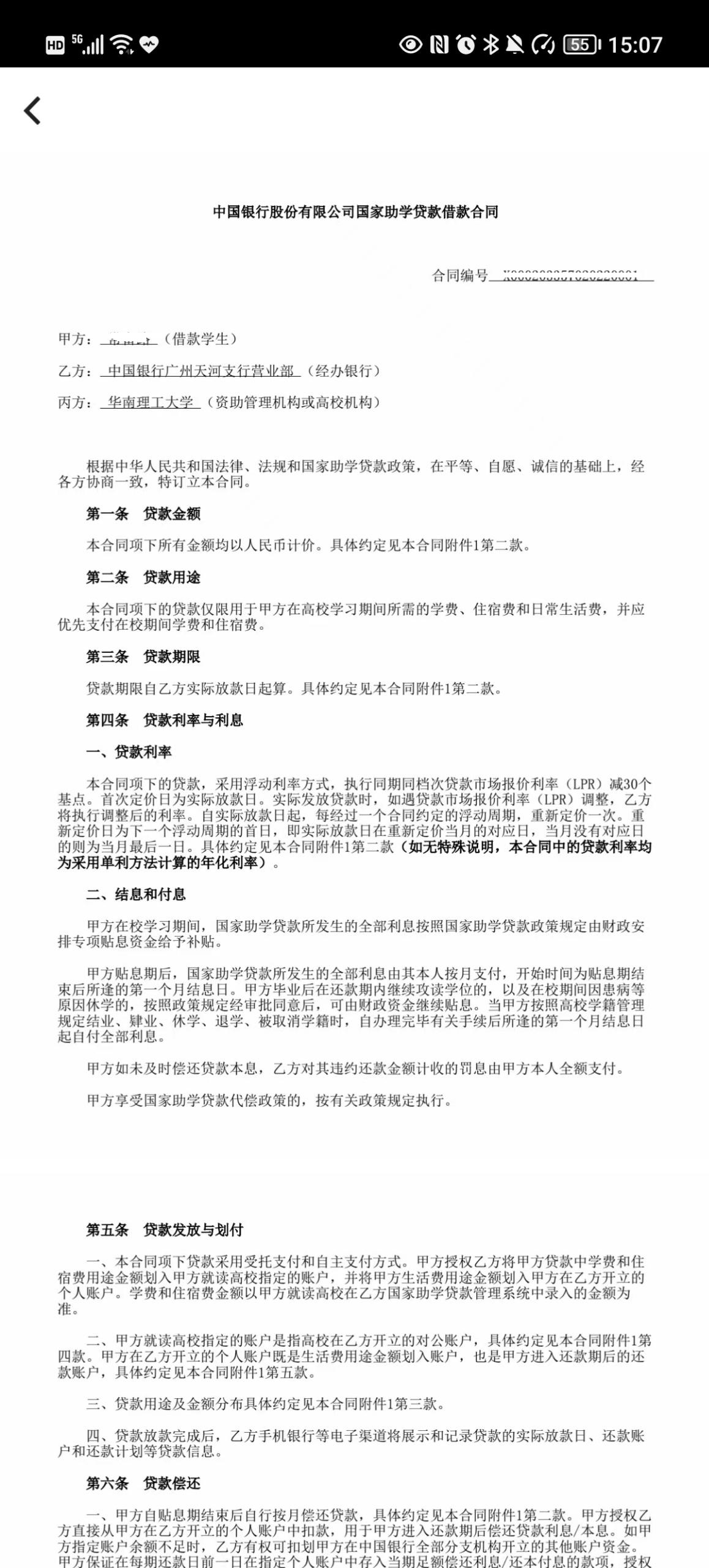 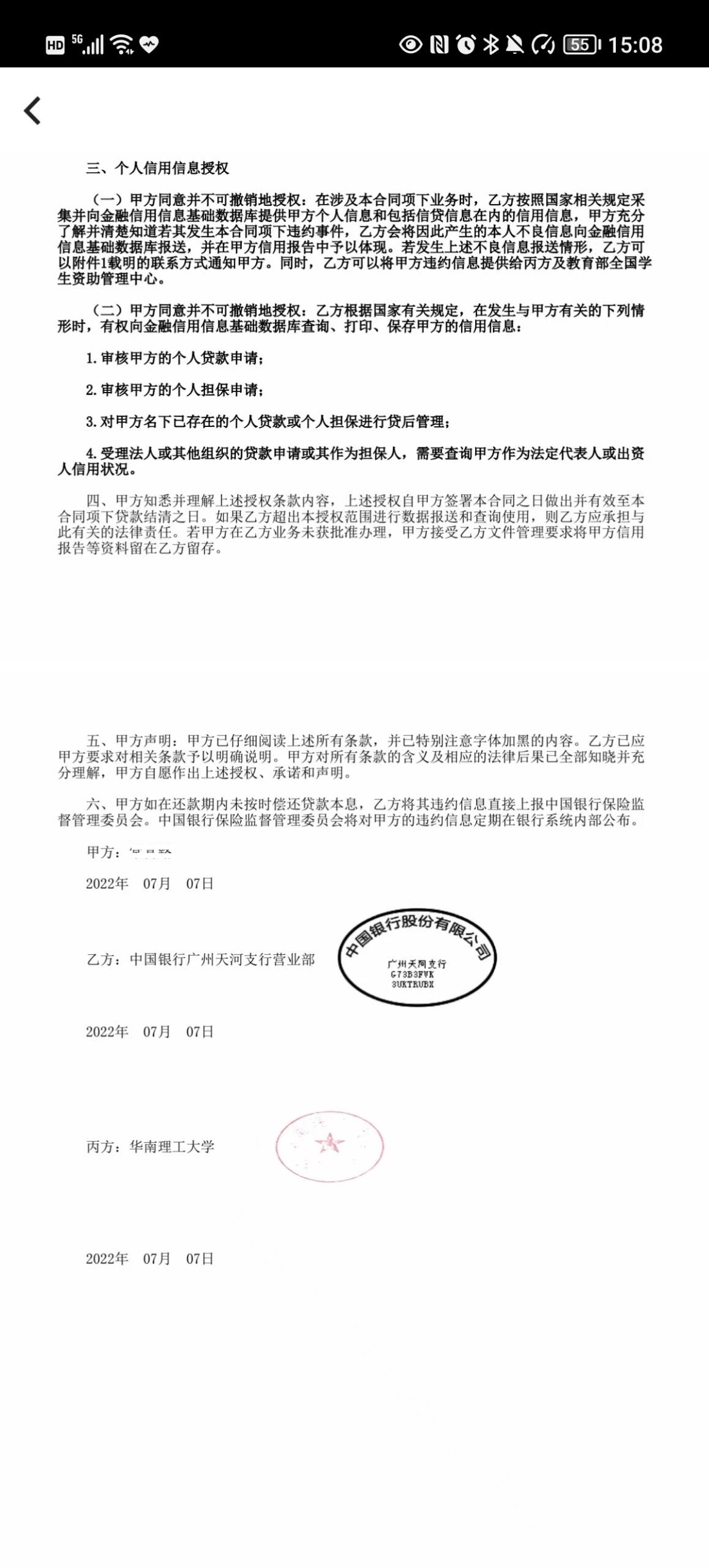 贴心提醒
六、贷款发放次月，手机银行“金融日历”会有还款提醒。学生在校学习期间，国家助学贷款所发生的利息由财政全额补贴，该还款提醒可不用理会。
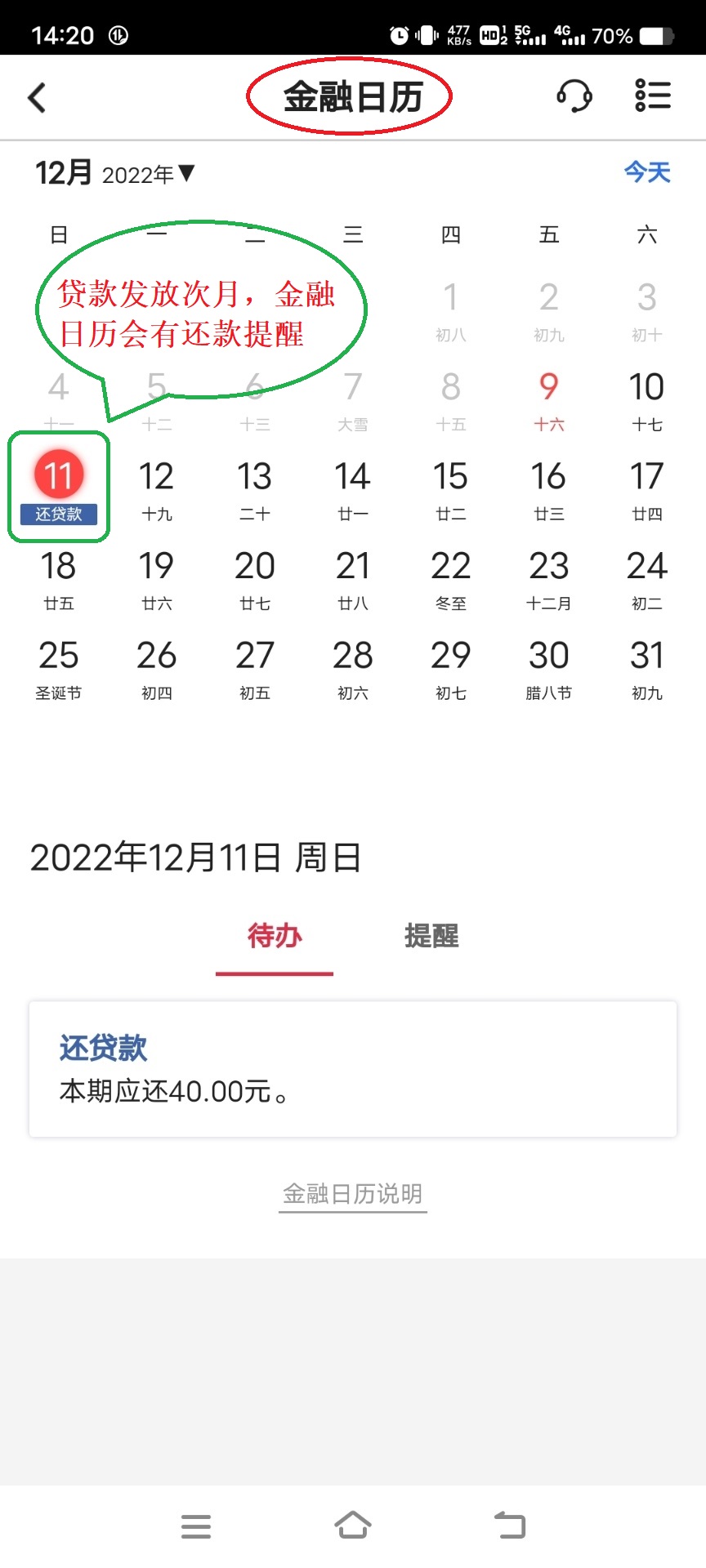 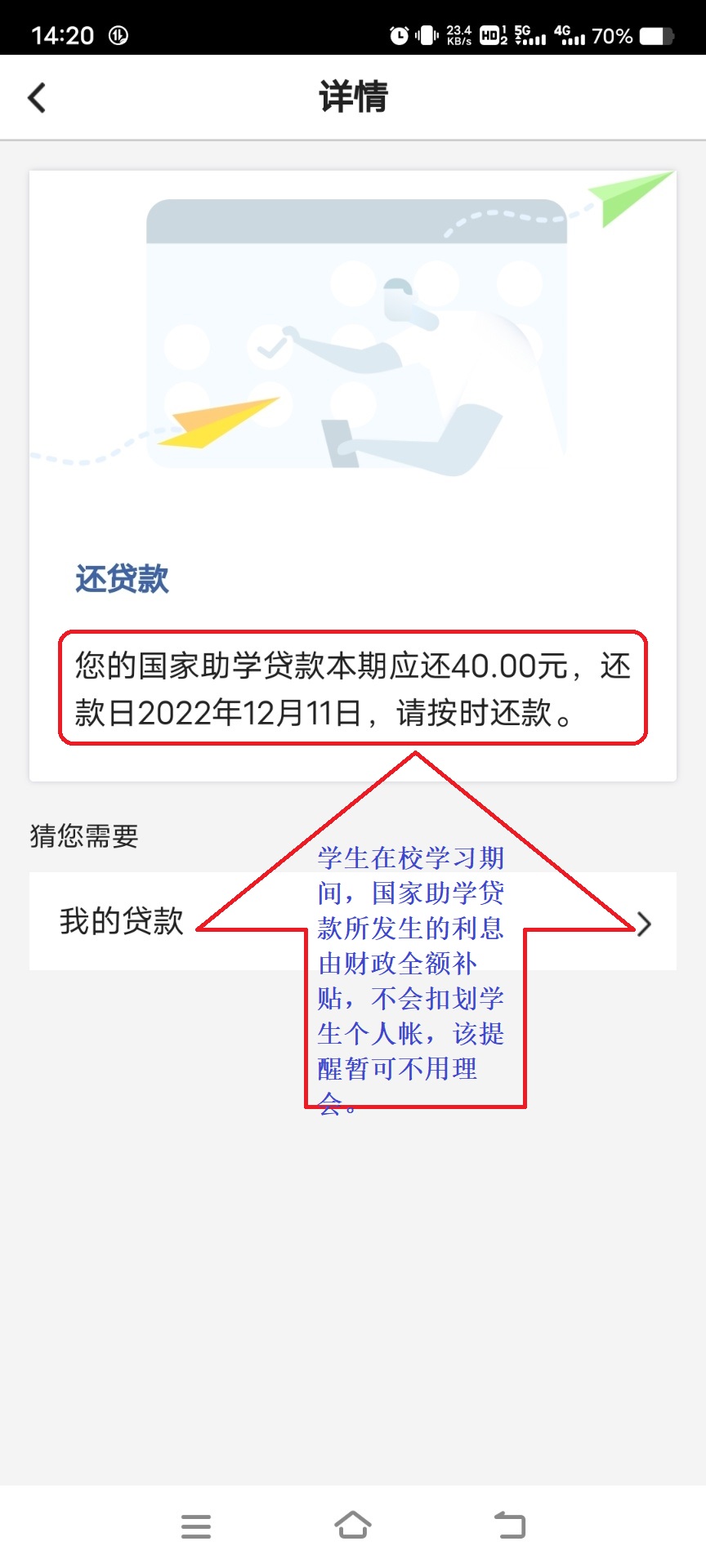 贴心提醒
七、根据《中华人民共和国反洗钱法》、《个人存款账户实名制规定》、《金融机构客户身份识别和客户身份资料及交易记录保存管理办法》等法律法规，我行分别在2019年9月2日和2020年6月30日发布《关于开展个人客户身份基本信息核实和完善的公告》，客户如在我行留存的身份信息不完整、不真实，或有效身份证件过期且在合理期限内没有及时更新，我行将无法对其名下的账户继续提供金融服务。
       学生在校期间如遇身份证件过期或遗失补办，获取新证后请及时通过中国银行手机银行或中银客信通小程序更新中行系统里的证件有效期。如果学生身份证件过期超90天未维护，将导致贴息失败或还款扣账不成功，贷款逾期。
温馨提示
谢   谢 ！